Velkommen 
til regional samling 25. – 26. april
Inkluderende barnehage – og skolemiljø, pulje 3
Flakstad
Moskenes
Vestvågøy                                                                   
Bodø
Vefsn                                                 
                                              Gunn Elisabeth Johannessen – seniorrådgiver skole
                                                           Wenche Nergård – seniorrådgiver barnehage 
                                                                   Gunn Skjerve  - ass. utdanningsdirektør
13.05.2019
Hvordan organiserer du?
https://vimeo.com/152573934
Velkommen 
til regional samling 25. – 26. april
Inkluderende barnehage – og skolemiljø, pulje 3
Flakstad
Moskenes
Vestvågøy                                                                   
Bodø
Vefsn                                                 
                                              Gunn Elisabeth Johannessen – seniorrådgiver skole
                                                           Wenche Nergård – seniorrådgiver barnehage 
                                                                   Gunn Skjerve  - ass. utdanningsdirektør
13.05.2019
Program dag 1:
Program dag 2:
Forventninger og krav til deltakerne
Barnehage –og skolebasert kompetanseutvikling 
Stabilitet og kontinuitet  
Arbeid i lokale lærende nettverk
Delta på nasjonale samlinger
Delta på regionale samlinger 
Erfaringsdeling 
Ressursperson – 20 - 40 % stilling 
Rapporteringskrav 

VOKSENROLLEN – PROFESJONEN 

 




KOMPETANSEHEVING FOR HELE ORG -
Målene for satsingen IBSM
Kompetanseutviklingen skal
styrke barnehagers, skolers og eieres kompetanse til å skape og opprettholde gode barnehage – og skolemiljøer
gi økt kompetanse i å forebygge, avdekke og håndtere mobbing og andre krenkelser
styrke både regelverkskompetanse og den pedagogiske kompetansen til barnehager, skoler, eiere og barnehagemyndighet
styrke kompetansen i å drive utviklingsarbeid lokalt
§ 9a-2 Retten til et trygt og godt skolemiljø§ 9a-4 Aktivitetsplikten
Kjerneelementene i satsingen IBSM
Forstå mekanismene: hva se etter, hvordan fange opp?
Avdekking 
Implementering og kapasitetsbygging
Forebygging
Tiltak mot alle  - universelle
Tiltak mot bestemte risikogrupper – utsatt/utsetter
Sterke tiltak i krevende saker  - 
Hva gjør vi i situasjonene som oppstår?
Avslutning 
regional samling 25. – 26. april
Inkluderende barnehage – og skolemiljø, pulje 3
Flakstad
Moskenes                  
Vestvågøy                                                                   
Bodø
Vefsn                                                 
                                              Gunn Elisabeth Johannessen – seniorrådgiver skole
                                                           Wenche Nergård – seniorrådgiver barnehage 
                                                                   Gunn Skjerve  - ass. utdanningsdirektør
13.05.2019
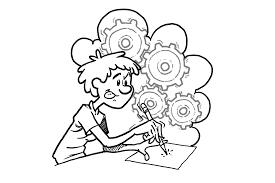 Informasjon og påminnere
Nettressursen: https://www.udir.no/kvalitet-og-kompetanse/nasjonale-satsinger/tilbud-om-kompetanseutvikling-miljo-og-mobbing/Satsing-inkludering/
www.laringsmiljosenteret.no 

Neste samarbeidsmøte med ressurspersonene: 19.juni 2019 kl. 10:30 – 14:00

Neste samling på Gardermoen: 24.-25.09.2019

Dronning Sonjas skolepris – start jobben nå! https://www.udir.no/laring-og-trivsel/skolepriser/dronning-sonjas-skolepris/
Ekstra reisepenger vil bli tildelt
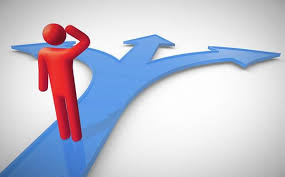 Veien videre           BOHICA
Hva gjør du når du kommer hjem? 

Hvordan skal du utfordre deg selv på annen praksis og hvordan skal dere utvikle egen og kollegers klokskap.
Et minimum av hva alle i en bh og skole må vite og gjøre:  
Kjernekomponentene
Trene og veilede
Implementeringsdrivere =  Lesing + refleksjon –-  med oppfølgende drøfting. Ledere sørge for at dette skjer. 
Rydde tid 
Evaluering av samlingen
Noen suksessfaktorer fra pulje 3
Enhetsledere for både barnehage og skole har vært tett på
Satsingen har gått over tid 
Arbeid i lærende nettverk – lærende møter 
Bruk av fagstoff/litteratur – felles litteratur
Fra teori til utprøving i praksis – ØVE 
Samlingene har bidratt til felles forståelse
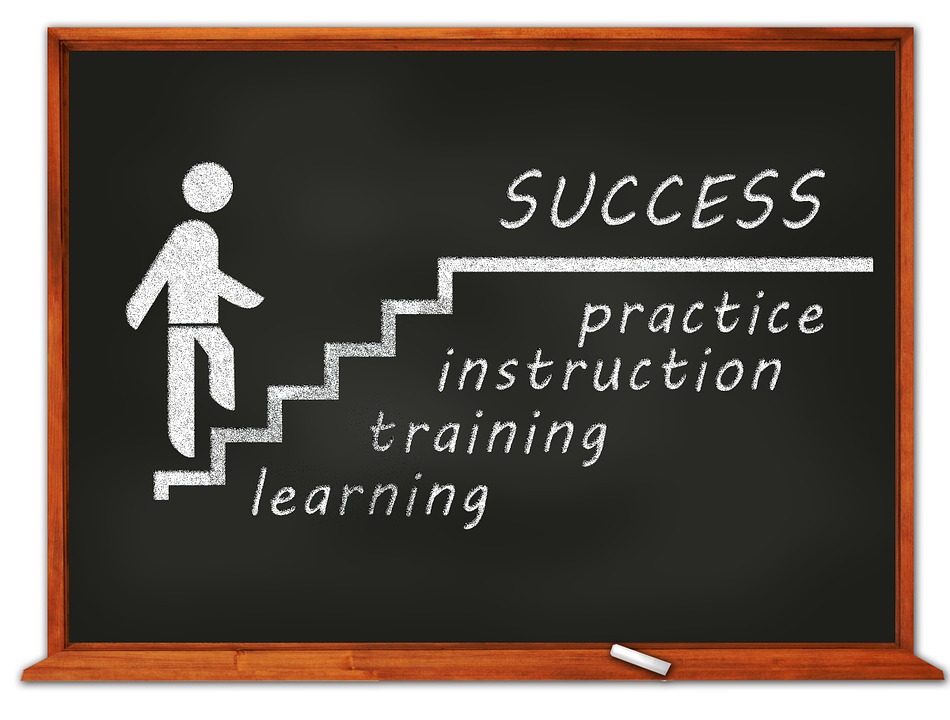 Irgens: Husk hvem vi arbeider for:
Vi må ha kunnskap om hvordan vi best kan lykkes  og 
klokskap  til å bruke kunnskapen på en etisk forsvarlig måte
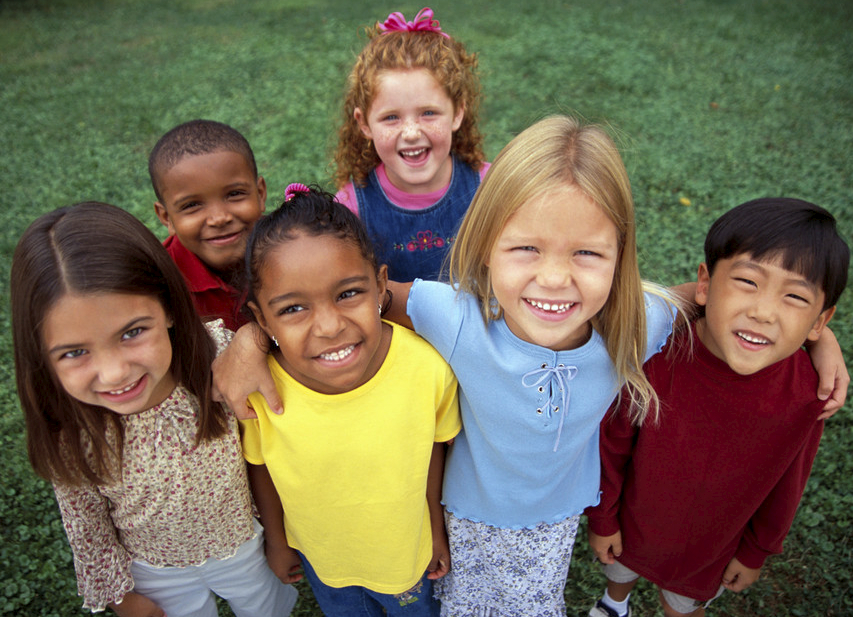 Vel hjem
Møte med ressurspersoner 19.06.
Nasjonal samling 24.-25.09. 

God helg!

God sommer!
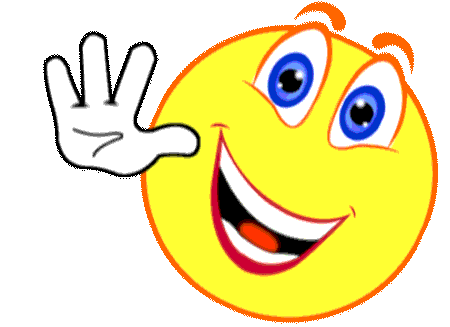